Great Britain
Tourism Survey
December 2016 & 2016 Full Year
Long term trends: How to compare data collected from January 2016 onwards with data collected in December 2015 and before
The introduction of a new data processing approach in January 2016 had an impact, albeit small, on the reported estimates for trips, nights and expenditure. 
 
This change also impacted trends and the ability to conduct long-term analysis. Therefore caution should be taken when comparing data from January 2016 onwards with data in December 2015 and before. Where relevant, trend breaks have been clearly marked either with asterisk or a dotted line to indicate where users should be cautious. 
 
As 2016 and 2017 use the same data processing approach, 2017 data can be compared to 2016 data without any concern. Similarly collected any data before December 2015 can be compared with any other data collected prior to December 2015 without any concern. 

For more information please see: https://www.visitbritain.org/about-gbts-and-gbdvs

At this report focuses on the trend between 2015 and 2016, we have sometimes shown a % change that refers to a revised, comparable figure for 2015. These are shown in pink.
Where there is no revised 2015 figure available, the % change is based on the original published 2015, which is shown in grey. An abbreviation of this explanation is shown in the footnotes of each slide where relevant:
*Break in time series 2015-2016 – see slide 2
% Change refers to a revised 2015 figures rather than the original published figures shown here
% Change refers to the original published figures shown here
Summary of Results GB And England
Trips
Nights
Spend
-17%
-22%
-15%
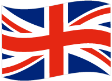 -18%
-22%
-21%
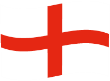 -5%
-5%
-4%
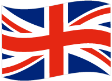 -4%
-4%
-3%
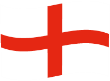 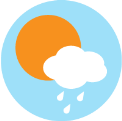 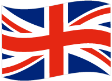 Weather
*Break in time series 2015-2016 – see slide 2
% Change refers to a revised 2015 figures rather than the original published figures shown here
Summary of Results England
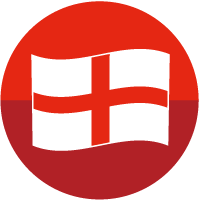 -1%
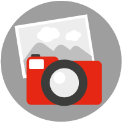 0%
0%
-14%
-9%
-12%
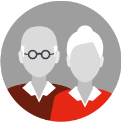 +7%
-1%
+3%
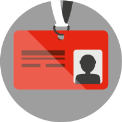 South East
South West
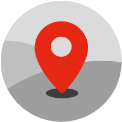 +7%
+2%
*Break in time series 2015-2016 – see slide 2
% Change refers to a revised 2015 figures rather than the original published figures shown here
Context Other Surveys
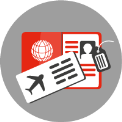 +7%
+10%
+8%
+12%
+3%

+2%
+3%
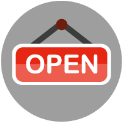 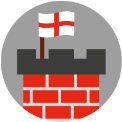 +4%
0%
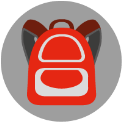 
*Break in time series 2015-2016 – see slide 2
% Change refers to a revised 2015 figures rather than the original published figures shown here
Headline Data GB and England
Volume (2015 vs 2016)
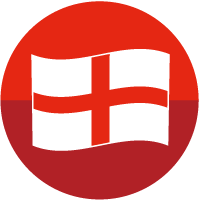 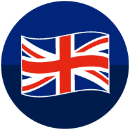 a
a
2015
2015
England
GB
a
a
2016
2016
*Break in time series 2015-2016 – see slide 2
% Change refers to a revised 2015 figures rather than the original published figures shown here
% Change refers to the original published figures shown here
 % change vs 2015
Trips England
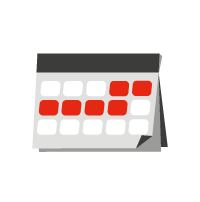 Volume of trips (millions) (2015 vs 2016)
2015
2015
2015
2015
2016
2016
2016
2016
a
a
a
a
a
a
a
a
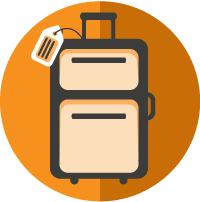 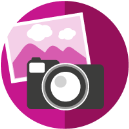 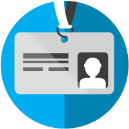 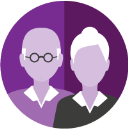 All trips
Holiday trips
Business trips
VFR trips
*Break in time series 2015-2016 – see slide 2
% Change refers to a revised 2015 figures rather than the original published figures shown here
% Change refers to the original published figures shown here
 % change vs 2015
Nights England
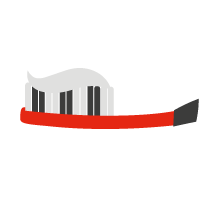 Volume of nights (millions) (2016 vs 2017)
2016
2016
2016
2016
2017
2017
2017
2017
a
a
a
a
a
a
a
a
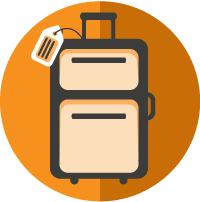 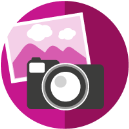 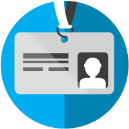 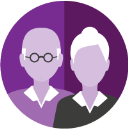 All trips
Holiday trips
Business trips
VFR trips
*Break in time series 2015-2016 – see slide 2
% Change refers to a revised 2015 figures rather than the original published figures shown here
% Change refers to the original published figures shown here
 % change vs 2015
Spend England
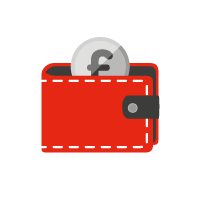 Expenditure (£m) (2016 vs 2017)
2016
2016
2016
2016
2017
2017
2017
2017
a
a
a
a
a
a
a
a
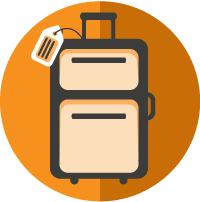 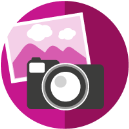 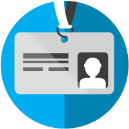 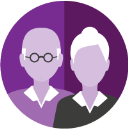 All trips
Holiday trips
Business trips
VFR trips
*Break in time series 2015-2016 – see slide 2
% Change refers to a revised 2015 figures rather than the original published figures shown here
% Change refers to the original published figures shown here
 % change vs 2015
GBTS June 2017 Published 21st September 2017
Long Term Trends by Month GB
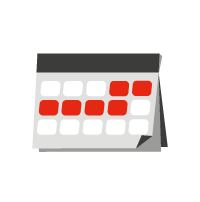 2006-2016 (millions)*
*Break in time series 2015-2016 – see slide 2
*Break in time series 2015-2016 – see slide 2
Long Term Trends, Year-to-Year England
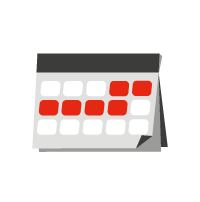 All Trips
Holiday Trips
Business Trips
VFR Trips
*Break in time series 2015-2016 – see slide 2
Rolling 12 Month Trendlines England
All trips and spend
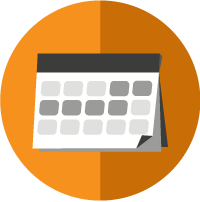 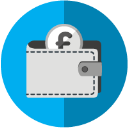 *Break in time series 2015-2016 – see slide 2
Rolling 12 Month Trendlines England
Trips by purpose (millions)*
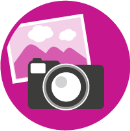 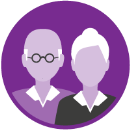 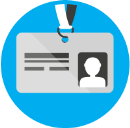 Holiday trips
Business trips
VFR trips
*Break in time series 2015-2016 – see slide 2
Rolling 12 Month Trendlines England
Spend by purpose (£millions)*
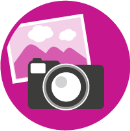 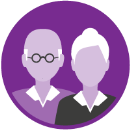 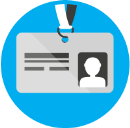 Holiday trips
Business trips
VFR trips
*Break in time series 2015-2016 – see slide 2
Regional Analysis England
Trip characteristics – region (2015 vs 2016)
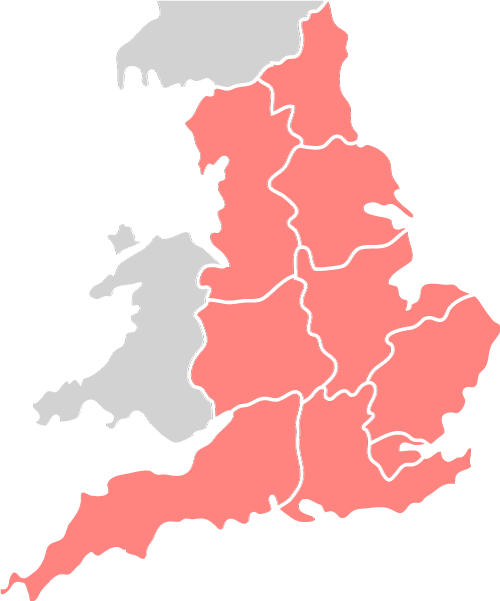 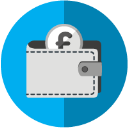 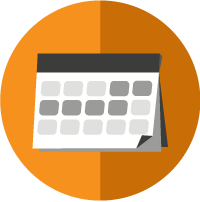 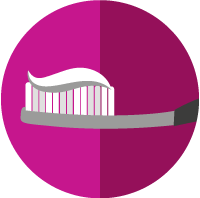 Spend
(£ millions)
Trips
(Millions)
Nights
(Millions)
*Break in time series 2015-2016 – see slide 2
% Change refers to a revised 2015 figures rather than the original published figures shown here
UK Outbound Travel (International Passenger Survey)
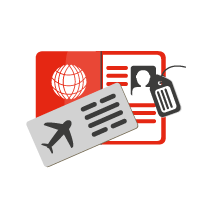 Total volume (millions) and spend (£bn)
2015
2015
2016
2016
a
a
a
a
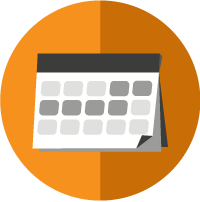 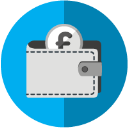 Trips
(millions)
Spend
(£bn)
 % change vs 2015
Appendix: Domestic Tourism England
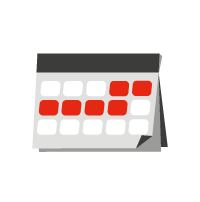 Trip characteristics (Year-To-Date: Jan-December 2016)
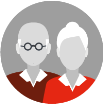 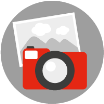 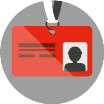 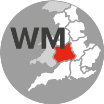 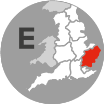 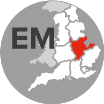 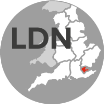 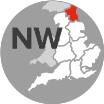 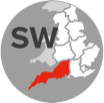 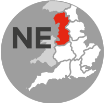 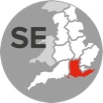 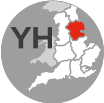 *Break in time series 2015-2016 – see slide 2
% Change refers to a revised 2015 figures rather than the original published figures shown here
% Change refers to the original published figures shown here
 % change vs 2015
Appendix: Domestic Tourism England
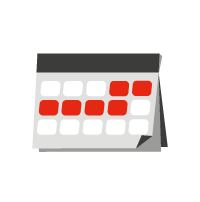 Trip characteristics (Year-To-Date: Jan-June 2017)
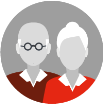 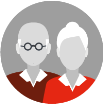 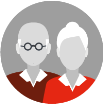 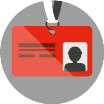 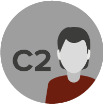 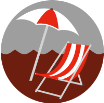 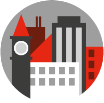 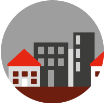 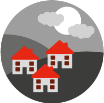 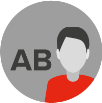 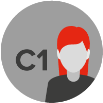 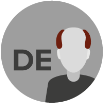 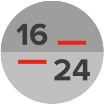 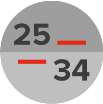 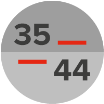 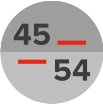 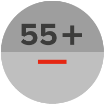 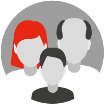 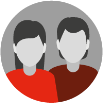  % change vs 2015
*Break in time series 2015-2016 – see slide 2
% Change refers to a revised 2015 figures rather than the original published figures shown here
% Change refers to the original published figures shown here
Appendix: Domestic Tourism England
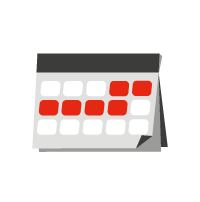 Trip characteristics (Year-To-Date: Jan-June 2017)
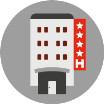 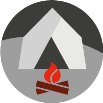 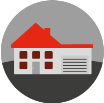 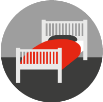 *caution small sample size    % change vs 2015
*Break in time series 2015-2016 – see slide 2
% Change refers to a revised 2015 figures rather than the original published figures shown here
% Change refers to the original published figures shown here
Appendix: Domestic Tourism England
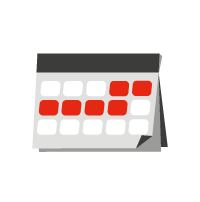 Year to date average trip length, spend/night, spend/trip*
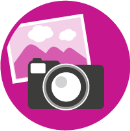 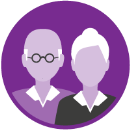 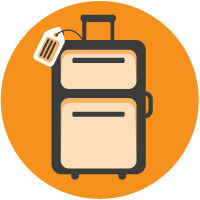 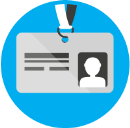 *Break in time series 2015-2016 – see slide 2
Note about these results:
 
The GB Tourism Survey is a survey of British residents, in which 2000 respondents are interviewed each week, making a total of 100,000 each year.
 
Any respondent having taken one or more  overnight trips in the previous 4 week period is asked to describe the details of trips taken. Each year, data from around 17,000 trips is collected, and this is subsequently grossed up to provide population estimates. Full details of the survey methodology can be found at: https://www.visitbritain.org/archive-great-britain-tourism-survey-overnight-data
 
On an annual basis, the survey is extremely robust, with a confidence level for England data at +/- 3% at the 95% level for the number of trips and nights measured, and +/- 4% for the expenditure figure.
 
For shorter time periods and for other subsets of the data such as region or trip purpose, the margin of error is wider – guidance on confidence intervals at national and regional level for annual and quarterly data is provided on the next page.
 
For any questions about data interpretation, please contact VEResearch@visitengland.org 
 
No part of this publication may be reproduced for commercial purposes without the permission of VisitEngland. Extracts may be quoted if the source is acknowledged. 
 
Users wishing to include results from this survey within a press release should contact Charlotte Sanders in the VisitEngland Press Office charlotte.sanders@visitengland.org for review prior to external release.
GB Domestic Tourism:  Confidence Limits at the 95% level
Based on Quarter 4 2016